Infos    für Haifa
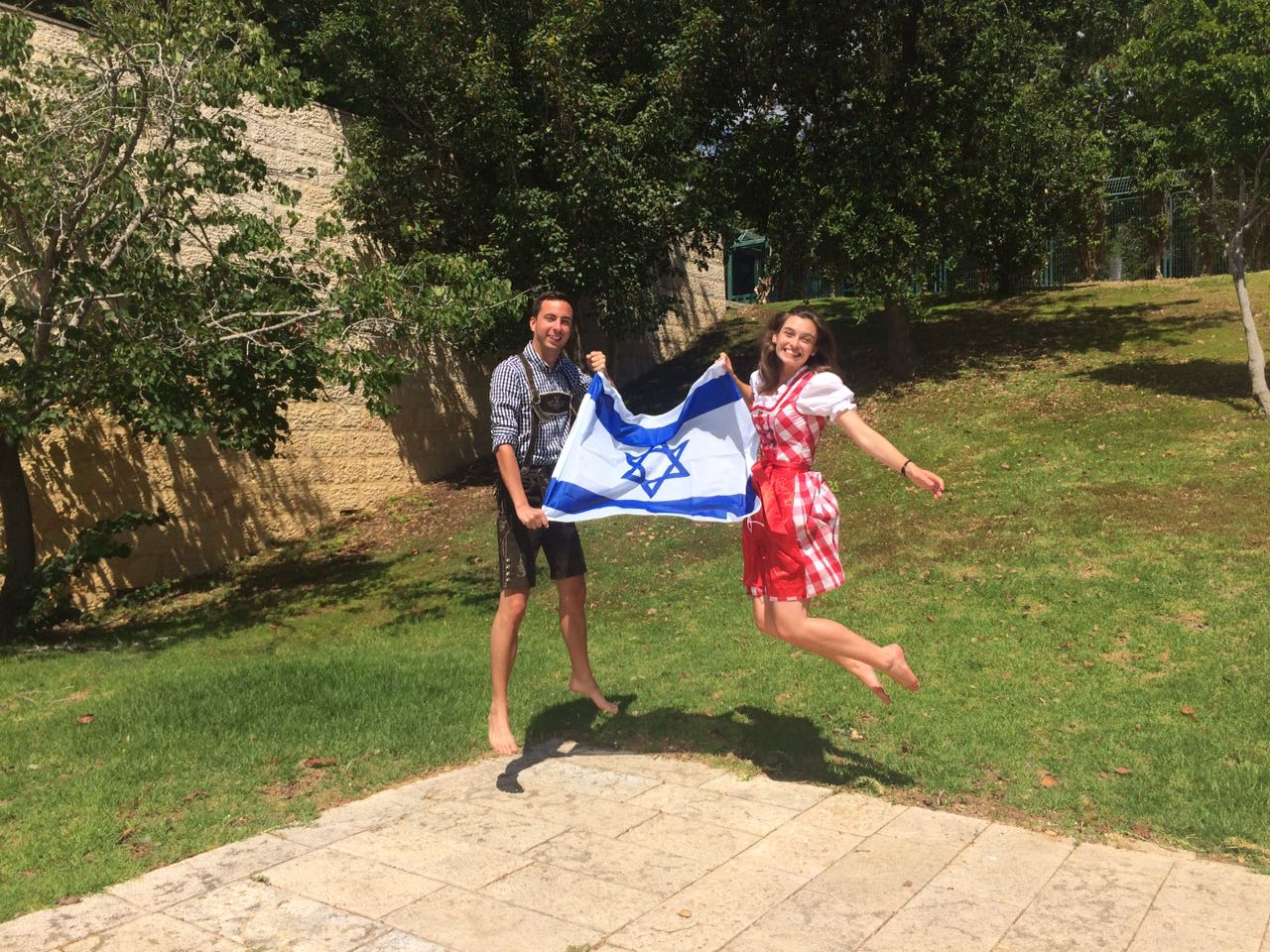 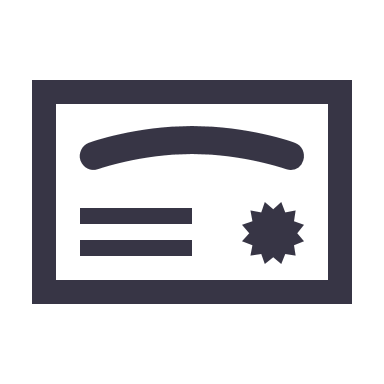 Noten Transkript Für die Bewerbung an der Uni Haifa ist ein englischer Noten Transkript notwendig.Dieser ist über PLUSOnline Visitenkarte/Studienerfolgsnachweis abrufbar. Zusätzlich müssen die Noten zum amerikanischen Notendurchschnitt umgewandelt werden (GPA). Dieses Online-Tool hilft weiter: https://www.foreigncredits.com/Resources/GPA-Calculator/Austria
Für das Studium in Haifa ist ein gültiger Reisepass und ein Studierendenvisum (A2) notwendig.
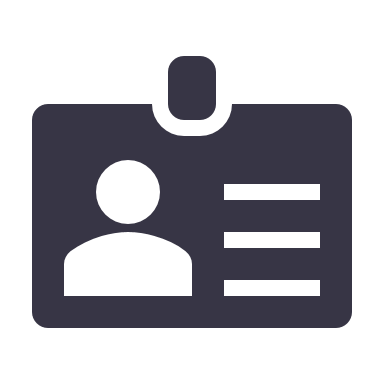 Dieser wird in der Israelischen Botschaft in Wien ausgestellt. (43 €) 
http://embassies.gov.il/vienna/ConsularServices/Pages/Visa-Information.aspx
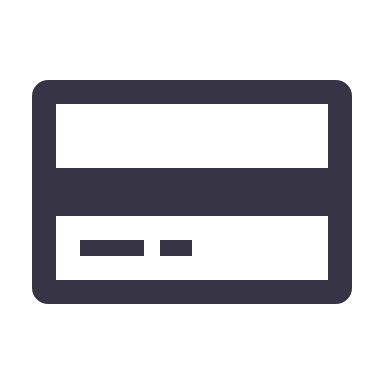 Mit österreichischen EC Karte kann man an den meisten Bargeldautomaten beheben.
Kreditkarte ist absolut notwendig! Überprüfen wieviel bei Fremdwährung an Aufschlag gerechnet wird,
ev. Eine gesonderte Karte anfragen.
Bevor man große Geldsummen wechselt, immer den angeboten Wechselkurs überprüfen.
Tipp: In Jerusalem beim Jaffa-Gate wurde heuer ein sehr vorteilhafter Wechselkurs angeboten.
Mehrere tägliche Direktverbindungen aus Wien (VIE), mit RJ anfahren oder von SBG-Flughafen anfliegen
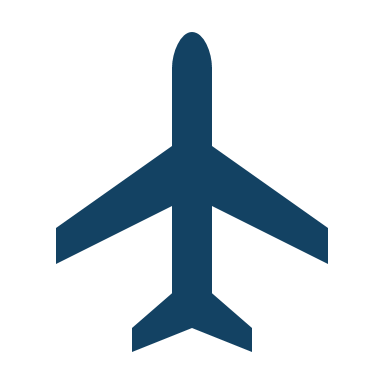 Tickets über Internet-Suchmaschinen suchen (bspw. www.momondo.com), man kann viel Geld sparen.
Vorsicht Shabbat, also nicht zwischen Freitag nach Mittag und Samstag bis 16 Uhr in TLV landen!
Ganz Israel ist mit einem ausgezeichneten „Öffi“-Angebot vernetzt – Vorsicht Shabbat!
Zur Routenplanung am besten mit Google Maps verwenden, oder App „Moovit“.
Anreise zur Uni:
Zug von Ben Gurion Airport zu Haifa, Hof HaKarmel (ca. 1h10), dort zum Autobus-Center gehen (3 min):
Autobus 146 zu „University“ – für Autobus braucht man Bargeld!
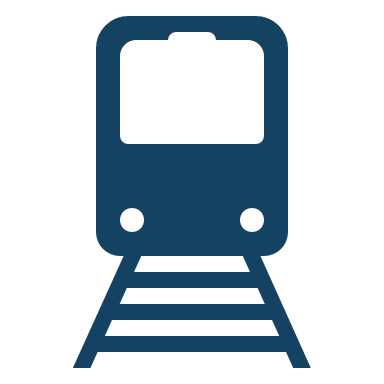